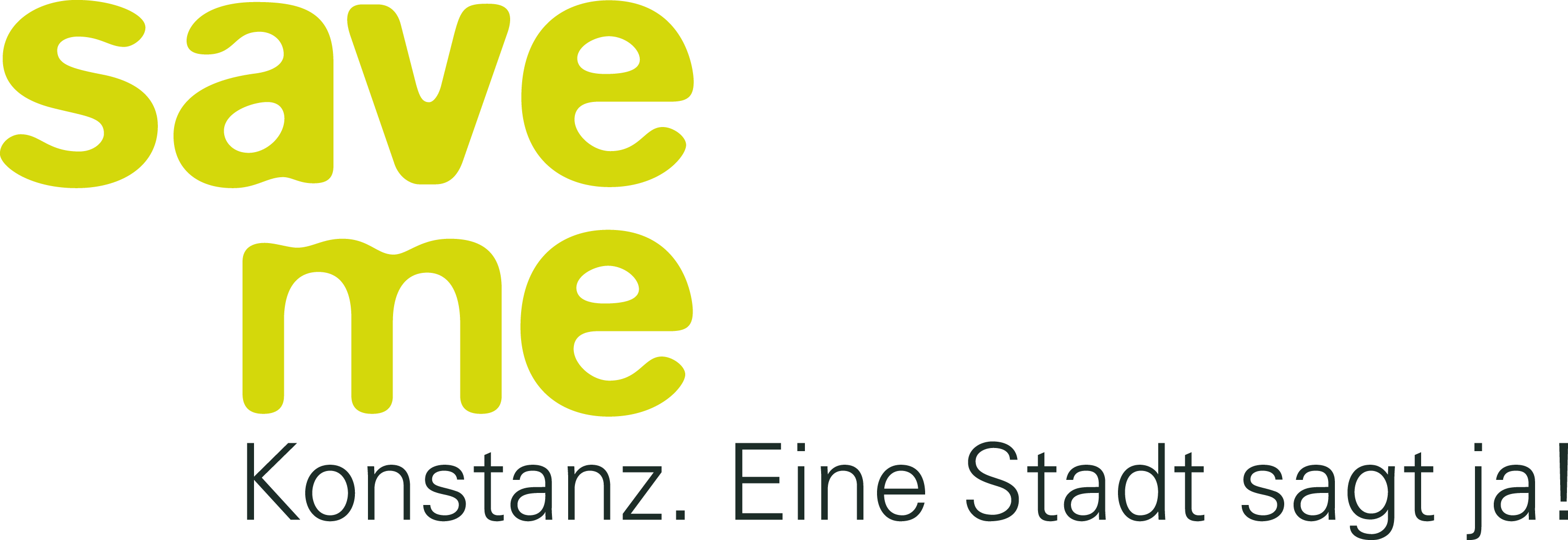 Save me Konstanz e.V. begleitet und unterstützt Geflüchtete seit 2013, 
um ihnen hier ein  Leben in Sicherheit und Augenhöhe mit allen Mitbürger:innen              zu ermöglichen.
Unser Ziel: Gesellschaft gemeinsam gestalten!


www.save-me-konstanz.de
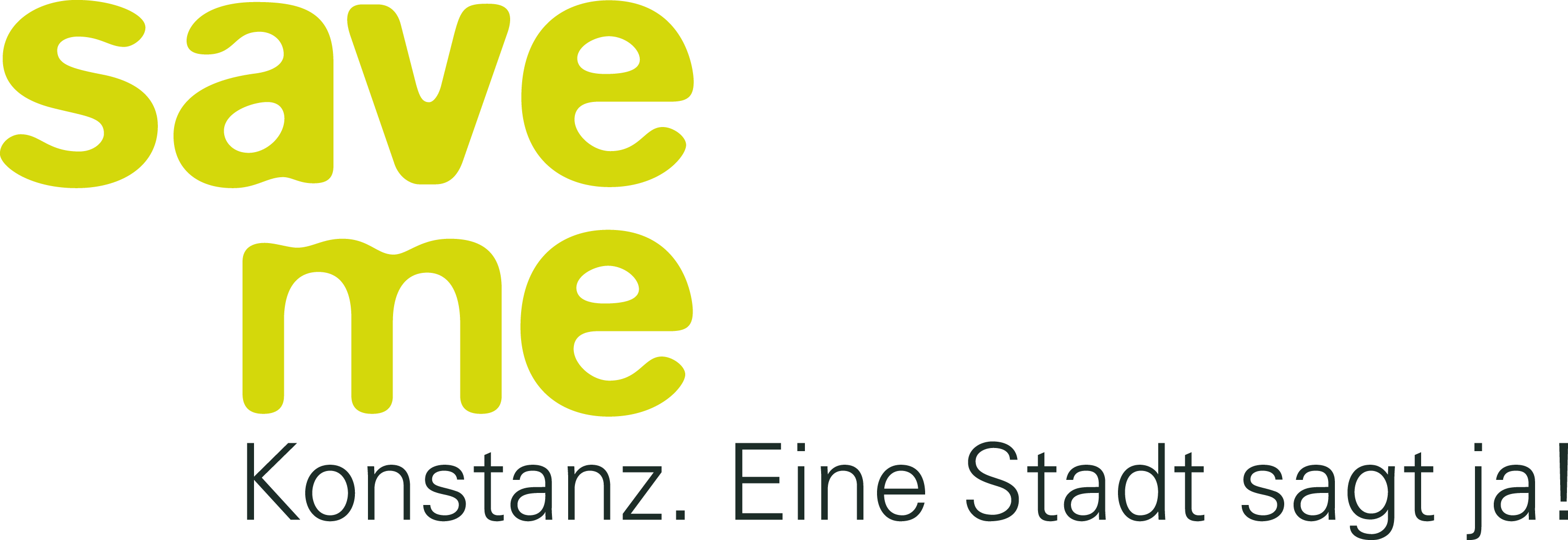 Was machen wir für Geflüchtete und Migrant:innen konkret?
 
Deutsche Sprache üben und Alltagsbegleitung im Tandem
Deutsche Sprache in Gruppe lernen und üben – 4 x wöchentlich
Fahrradwerkstatt: Fahrräder Abgabe, Mithilfe beim Reparieren
Save me Treff: montags 15 – 17 Uhr in der Petruskirche
Beratung aller Art: Ausbildung, Arbeit, Alltag usw.
gemeinsames Kaffeetrinken und Kennenlernen
Sachspendenausgabe und – abgabe, Spenden von Konstanzer:innen
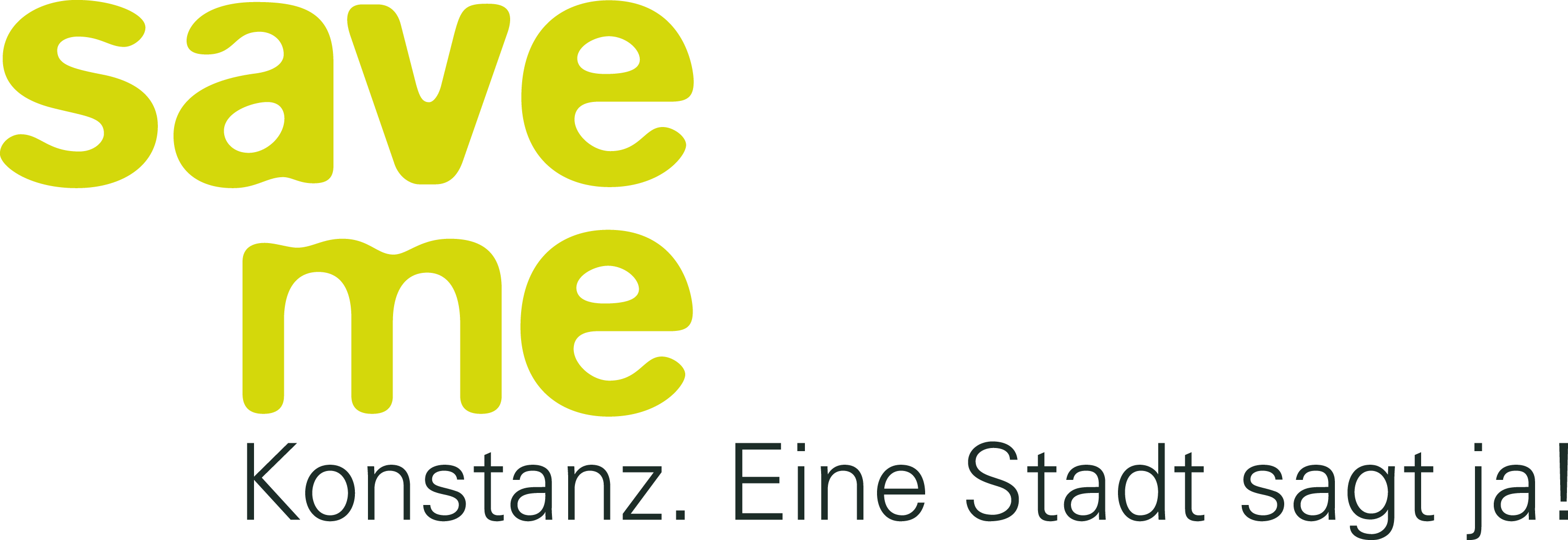 Wer wir sind: ehrenamtliche Helferinnen und Helfer
seit 2016 ist Save me Konstanz ein gemeinnütziger Verein
alle sind ehrenamtlich aktiv, derzeit sind etwa 350 Helfer:innen registriert, auch Geflüchtete
viele Menschen im Ruhestand, die flexibel ihre Zeit einteilen können 
Studierende  und Berufstätige

Vorstandsmitglieder übernehmen bestimmte Aufgabenbereiche
Vermittlung von Helfer:innen und Geflüchteten
Beratung und Unterstützung bei rechtlichen  Fragen, Ausbildung, Arbeit, Wohnen etc
Organisation; Veranstaltungen
Buchhaltung
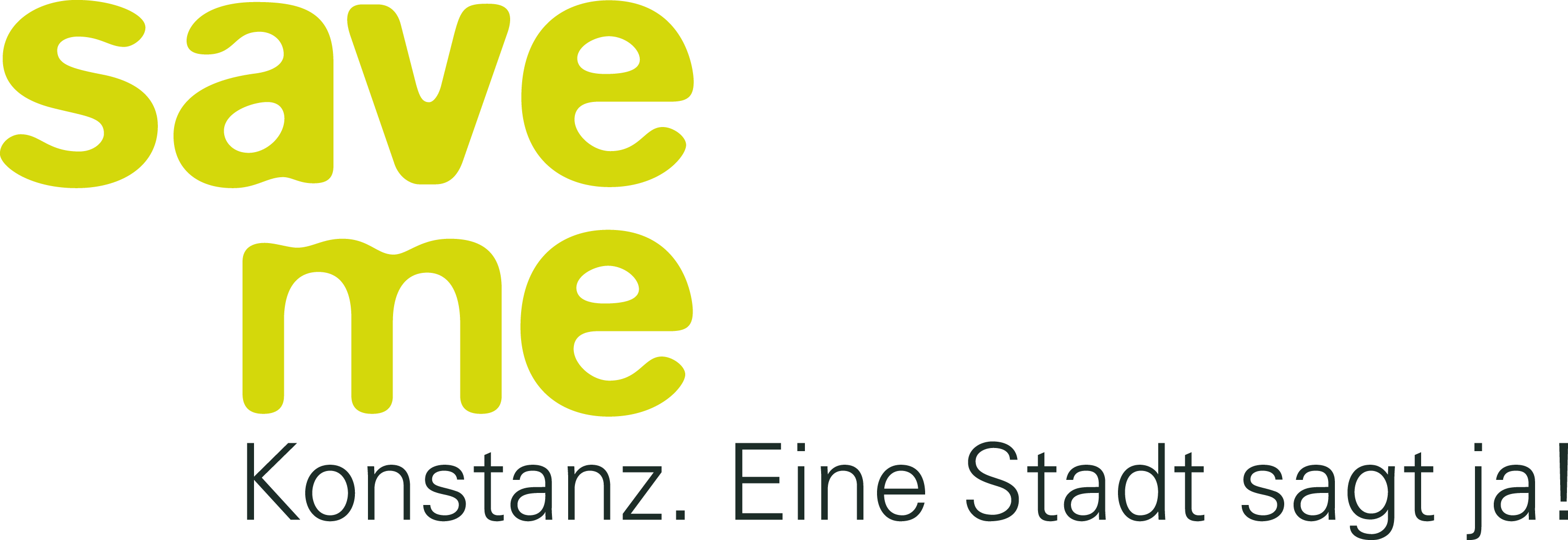 Finanzierung?
Mietunterstützung durch die Stadt für die Fahrradwerkstatt
Spenden von Stiftungen und Privatpersonen
Mitgliedsbeiträge durch den Verein

Save me unterstützt nach Prüfung des Einzelfalls Geflüchtete finanziell
bei  Sprachkursen, medizinische Kosten etc.
bei Hilfen für den Alltag, Lehrbücher, 
Anwaltskosten Ausnahmefall: der Runde Tisch für Flüchtlinge ist  zuständig
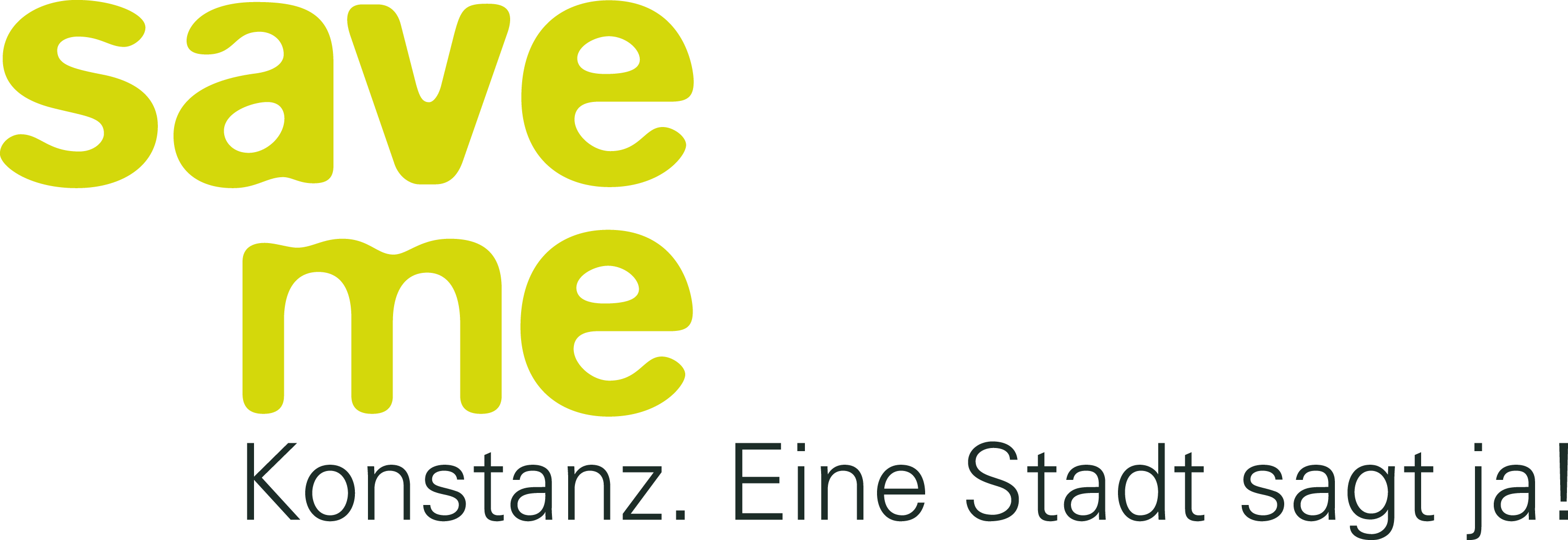 Wie geht es Geflüchteten in Konstanz und Umgebung?
Derzeit sind etwa 3500 Geflüchtete, inkl. Ukrainer.innen, hier
einige, die schon mehr als 6 Jahre hier sind, haben bereits die deutsche Staatsbürgerschaft
viele haben inzwischen eine Ausbildung gemacht, statistische Angaben dazu fehlen
Arbeitsstellen in Konstanz sind rar; keine Produktion; Gastronomie; Läden; Minijobs
einige haben oder machen gerade Abitur und studieren         
viele wohnen in privaten Unterkünften, in Anschlussunterbringungen der Stadt oder in              Gemeinschaftsunterkünften des Landratsamts
Deutsche Konstanzer:innen kennenzulernen, ist und bleibt sehr schwierig für Geflüchtete
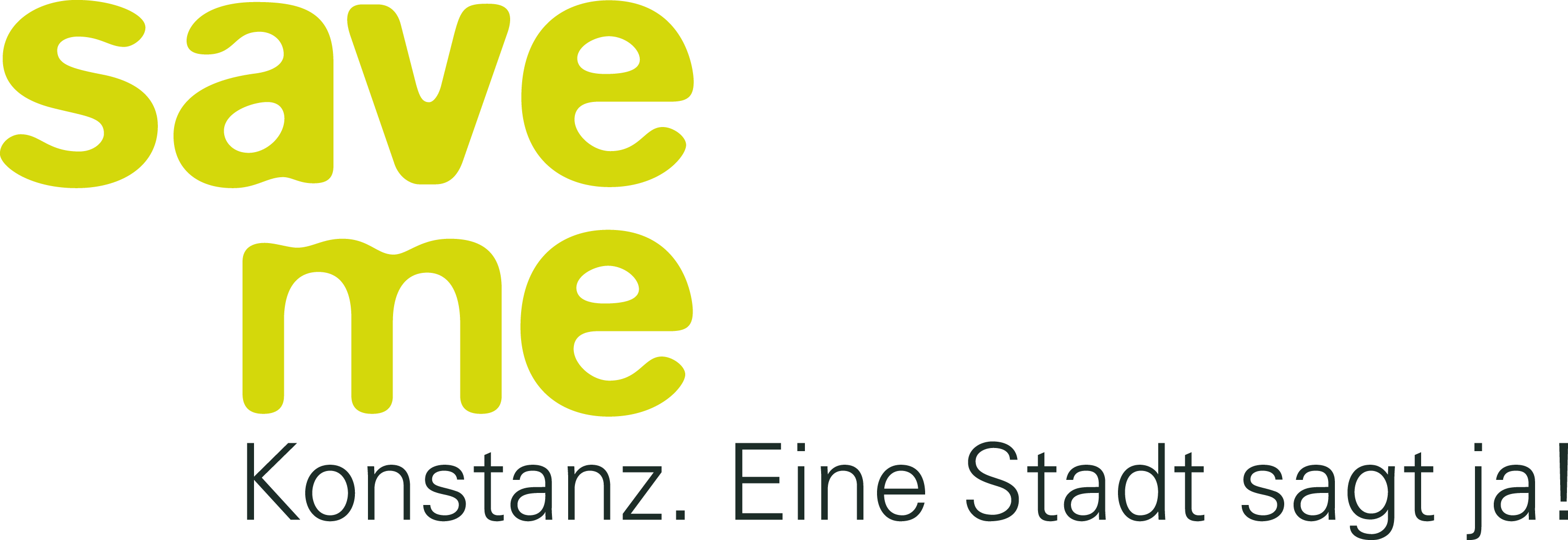 Was heißt  Integration? 

Selbstverständlich: Befolgen des deutschen Rechtssystems
Deutsche Sprache lernen, arbeiten und deutsche Regeln beachten, „Mülltrennung“
Gleichzeitig aber: Enger Kontakt zu Familie, Freunden im Heimatland
Muttersprache erhalten
Bei sehr vielen: ständige Angst vor negativen amtlichen Entscheidungen, extrem lange Bearbeitungszeiten, keine enge Zusammenarbeit der Behörden

Integration heißt auch gegenseitiger (!)  Respekt und Achtsamkeit
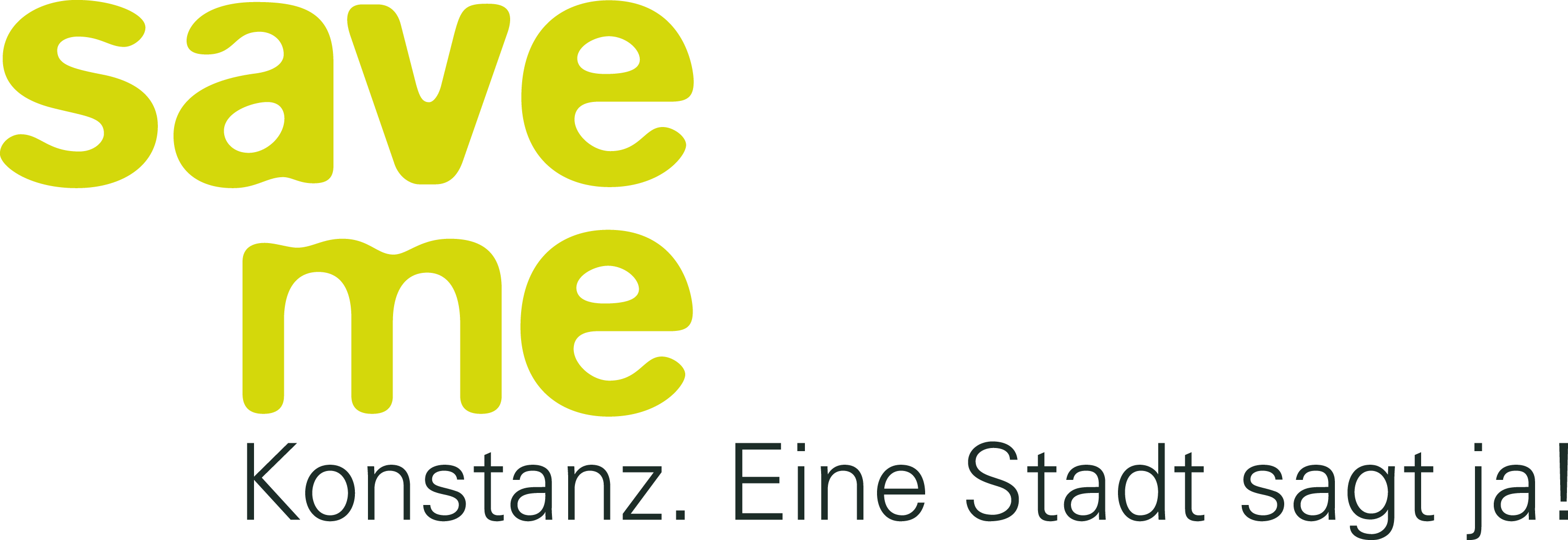 Daher die offizielle Bezeichnung der Integrationsstelle in Konstanz:

Stadt Konstanz International SKI

Wir fordern: Keine Diskriminierung von Migrant:innen, Geflüchteten und allen anderen Ausländer:innen, sondern Gesellschaft gemeinsam gestalten!
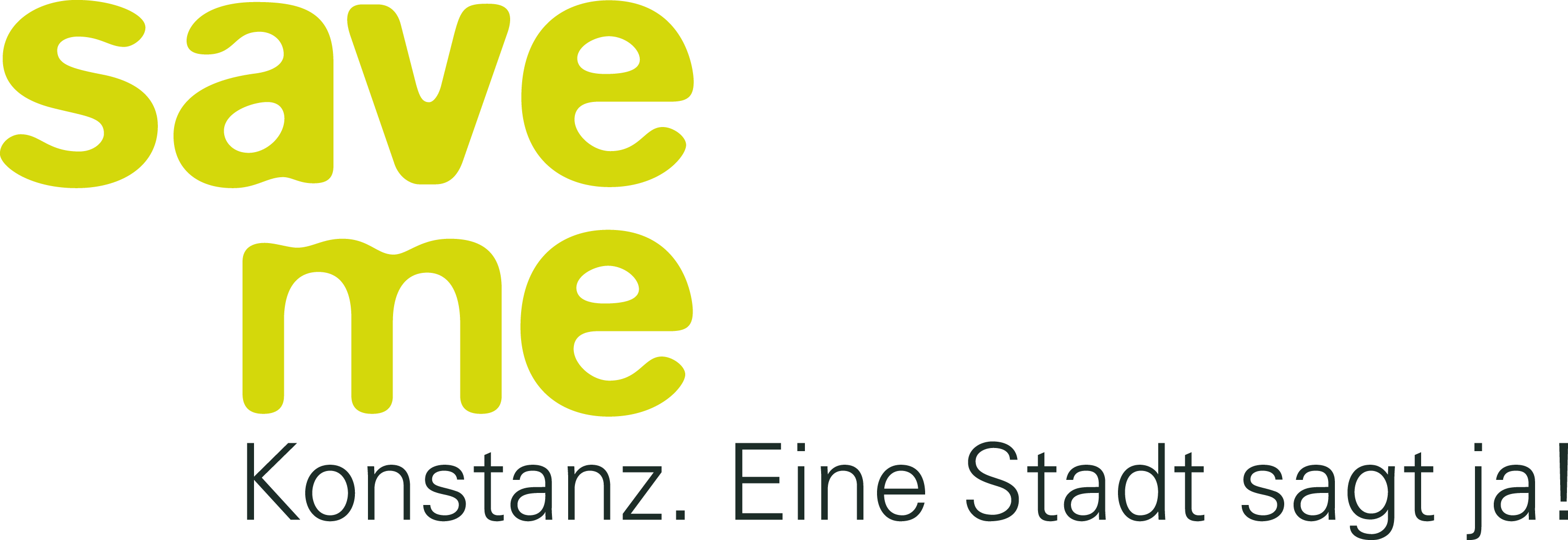 Vielen Dank für Ihre Aufmerksamkeit und wir freuen uns auf aktive Teilnahme!